Forces
Seeing forces
Forces big and small
Weight – the pull of gravity
Friction – an important force
Air resistance
Patterns of falling
End of Unit questions
Seeing Forces
pull
turn
push
stretch
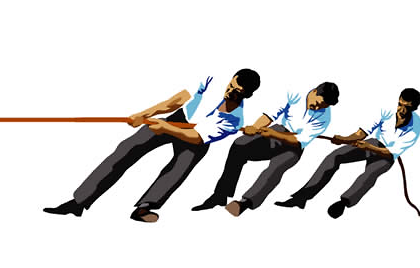 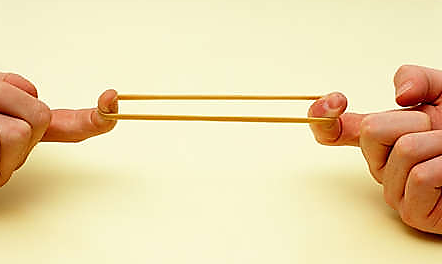 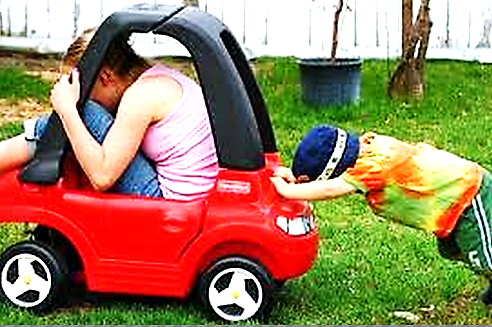 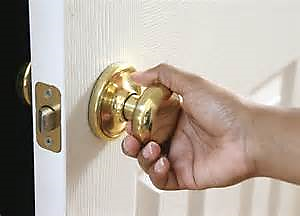 Seeing Forces (Answers)
pull
turn
push
stretch
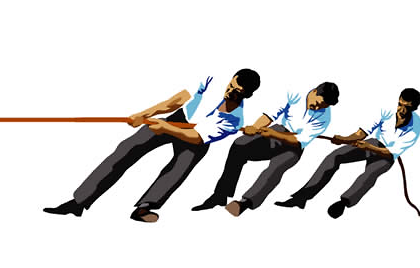 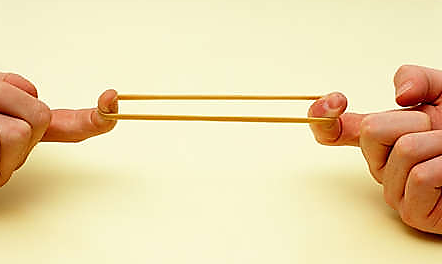 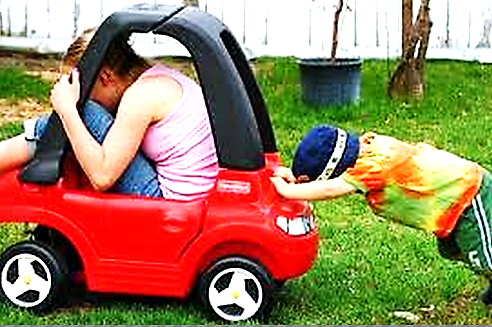 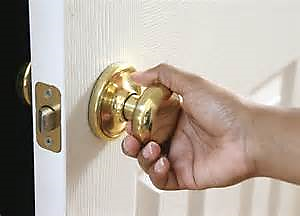 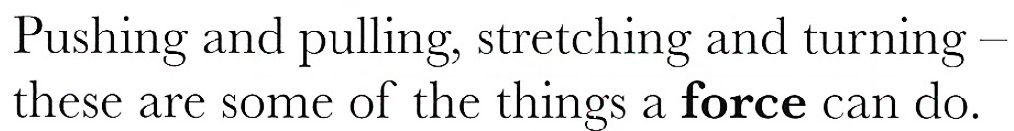 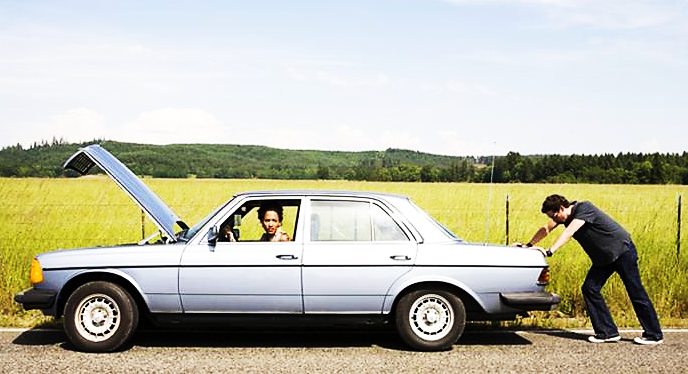 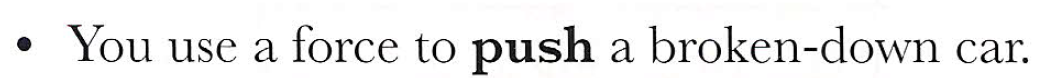 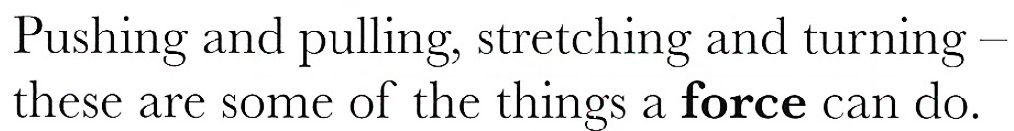 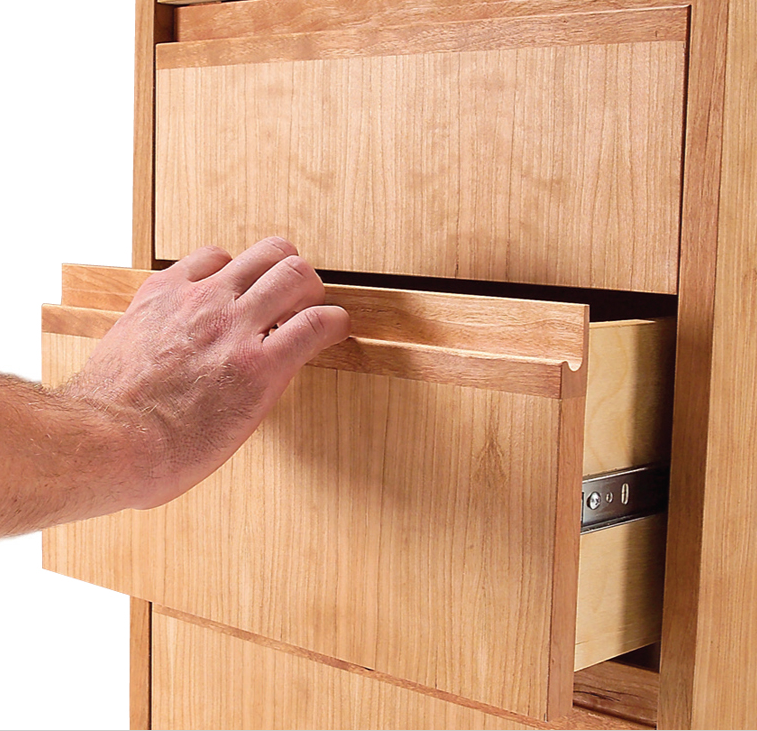 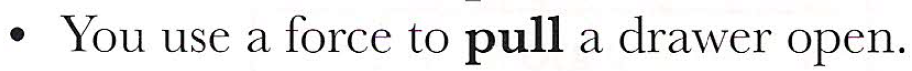 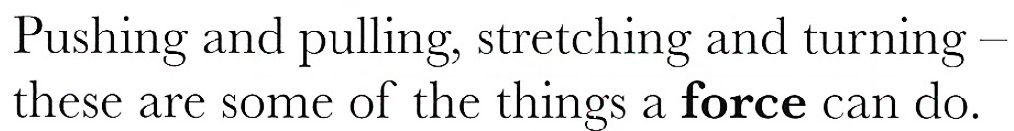 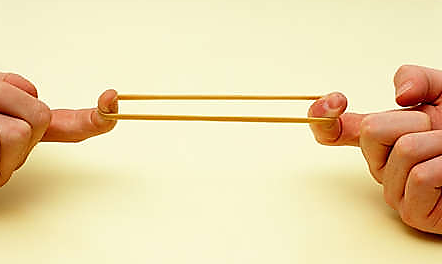 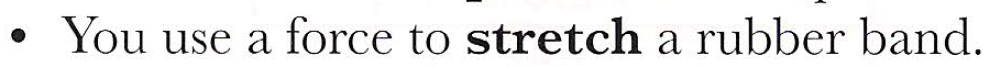 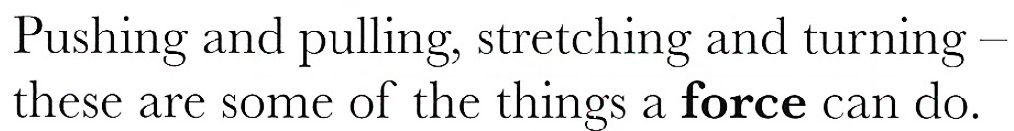 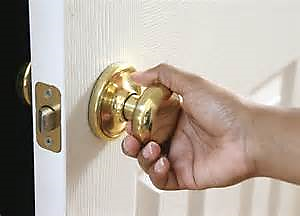 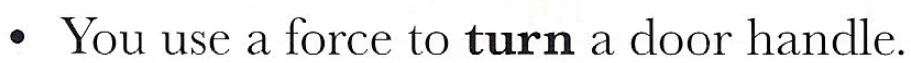 push
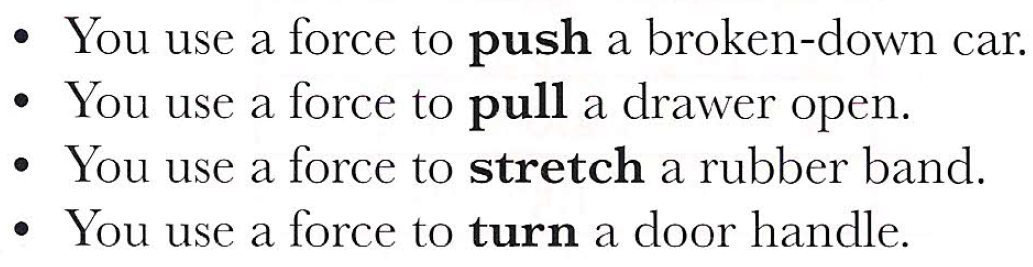 pull
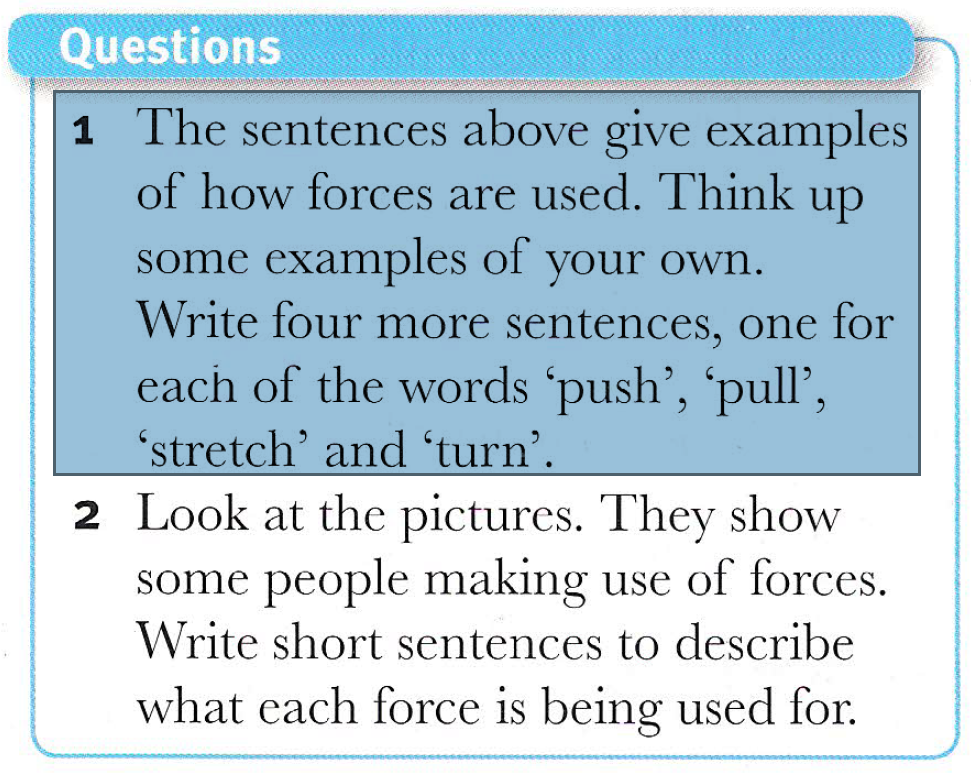 stretch
turn
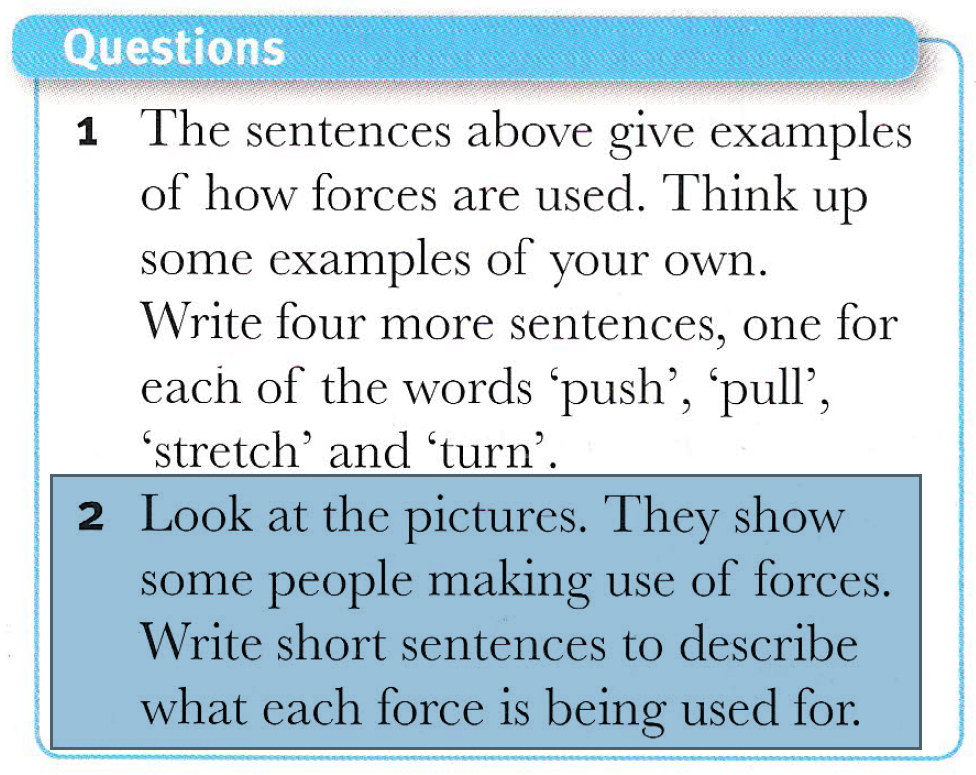 Seeing Forces
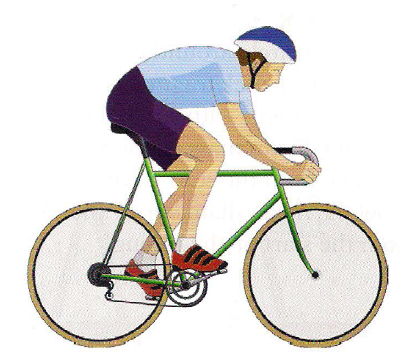 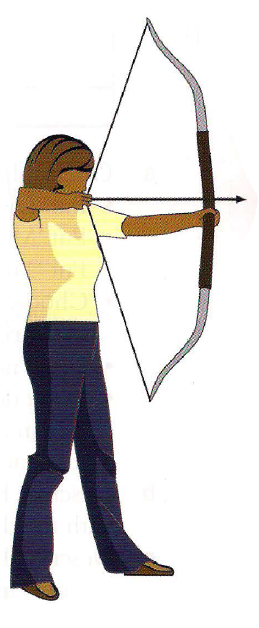 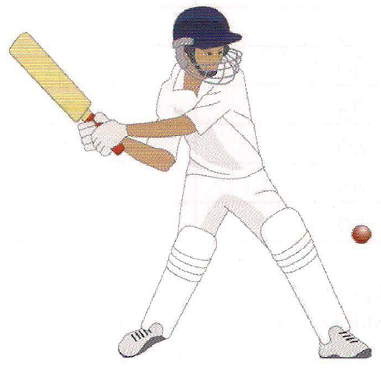 Seeing Forces
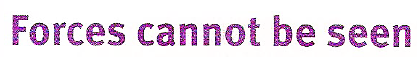 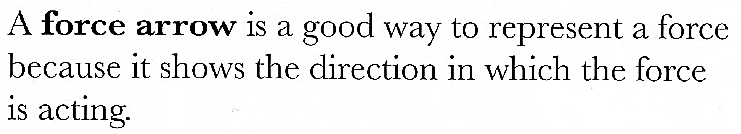 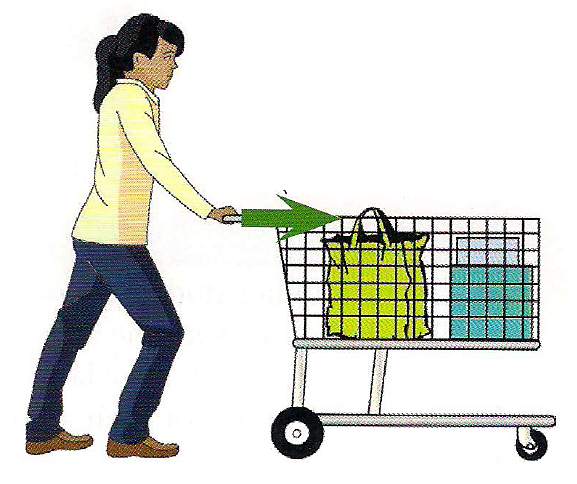 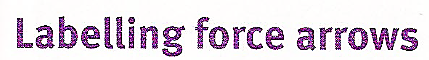 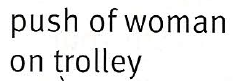 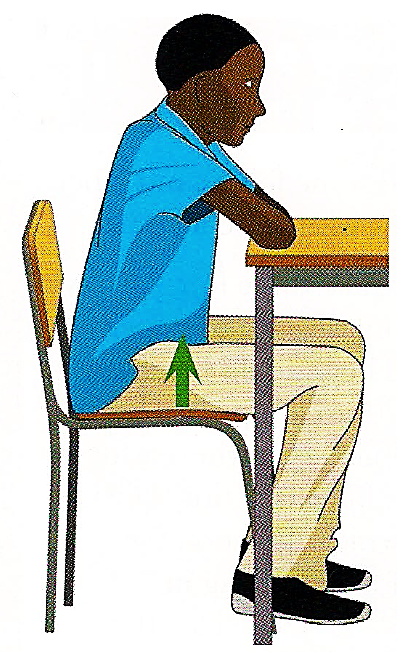 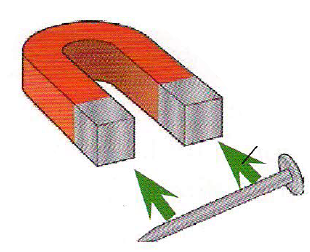 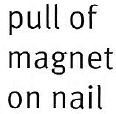 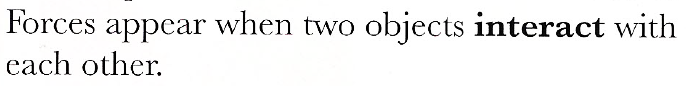 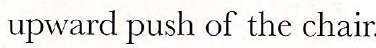 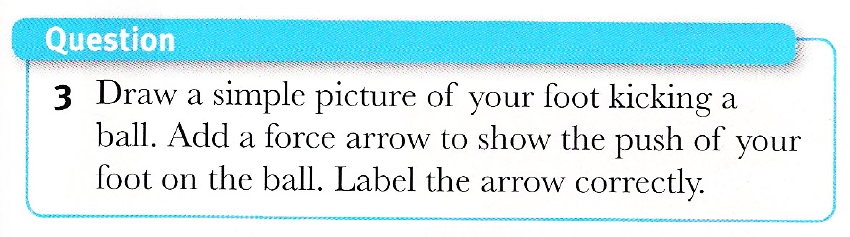 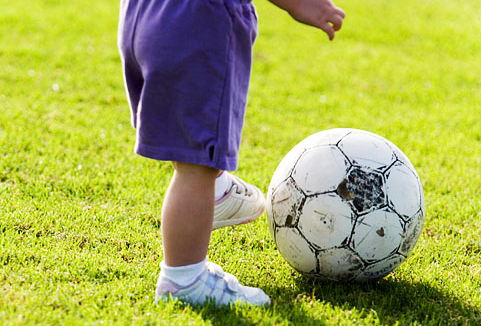 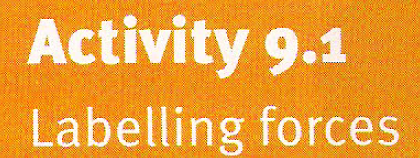 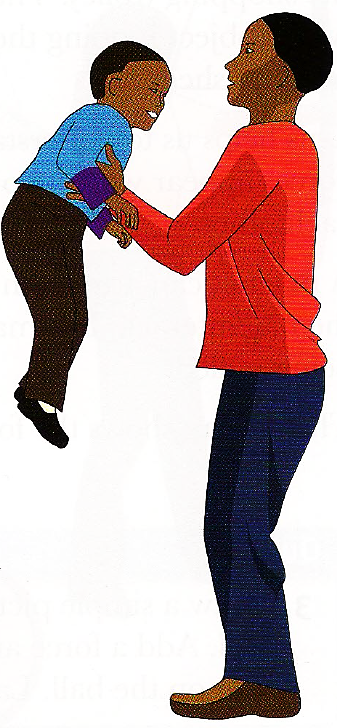 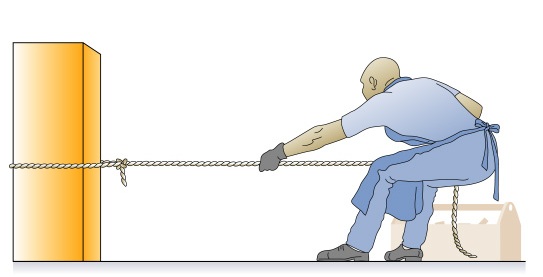 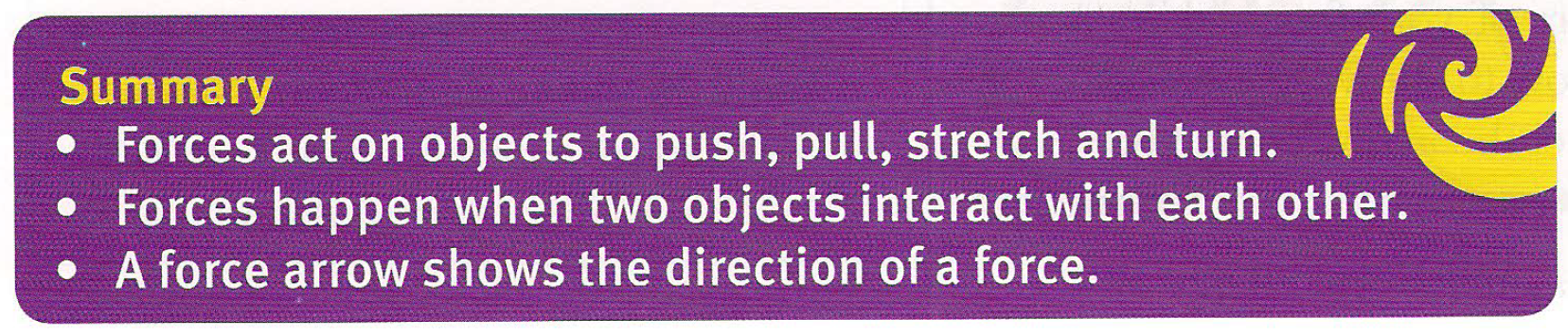